Center for Service Learning &Civic Engagement
Landis Elliott & Rachel Holmes, SL Coordinators
2015-2016 Goals
- Increase SL/CE campus wide- begin with at least 25 instructors willing to implement
- Recognize the efforts of all students, faculty, staff, and community partners through a year-end recognition celebration in the Spring
F- 2014 6,189 hours
             
S- 2015 8,444 hours   

21 instructors
F- 2015 7,426 hours             

S- 2016  10,132  hours               

25 instructors
GOAL FOR THIS ACADEMIC YEAR
20% INCREASE
Building the Foundation
Faculty Handbook
- Extra Credit Assignment

Website

CTL Workshops

End-of-the Year Celebration
Partnerships
Presidential Scholars

Engage Estrella

Student Life- Ambassadors

Agency Partners

Advisory Board
Presidential Community Service Award
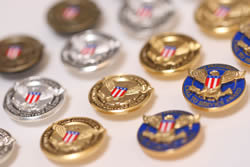 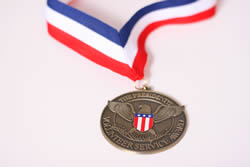 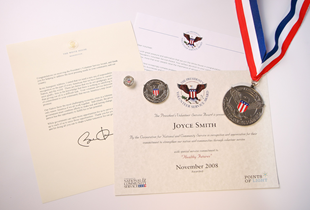 Upcoming Events
EMCC campus-wide events
Supporting the Veteran’s Run- Fall 2015
Supporting the United Way Committee – 		Food Drive Fall 2015
Dr. Suess’ Birthday  - Spring 2016

District-Wide
Feed Our Starving Children – Spring 2016
We Need Your Support
Class presentations on Service Learning

Implementation of SL and/or Extra Credit Assignment

Attend our CTL workshops

Recommend Agency Partners
For More Information
Landis Elliott
Landis.Elliott@estrellamountain.edu
(623)935-8220

Rachel Holmes
Rachel.Holmes@estrellamountain.edu
(623)935-8407